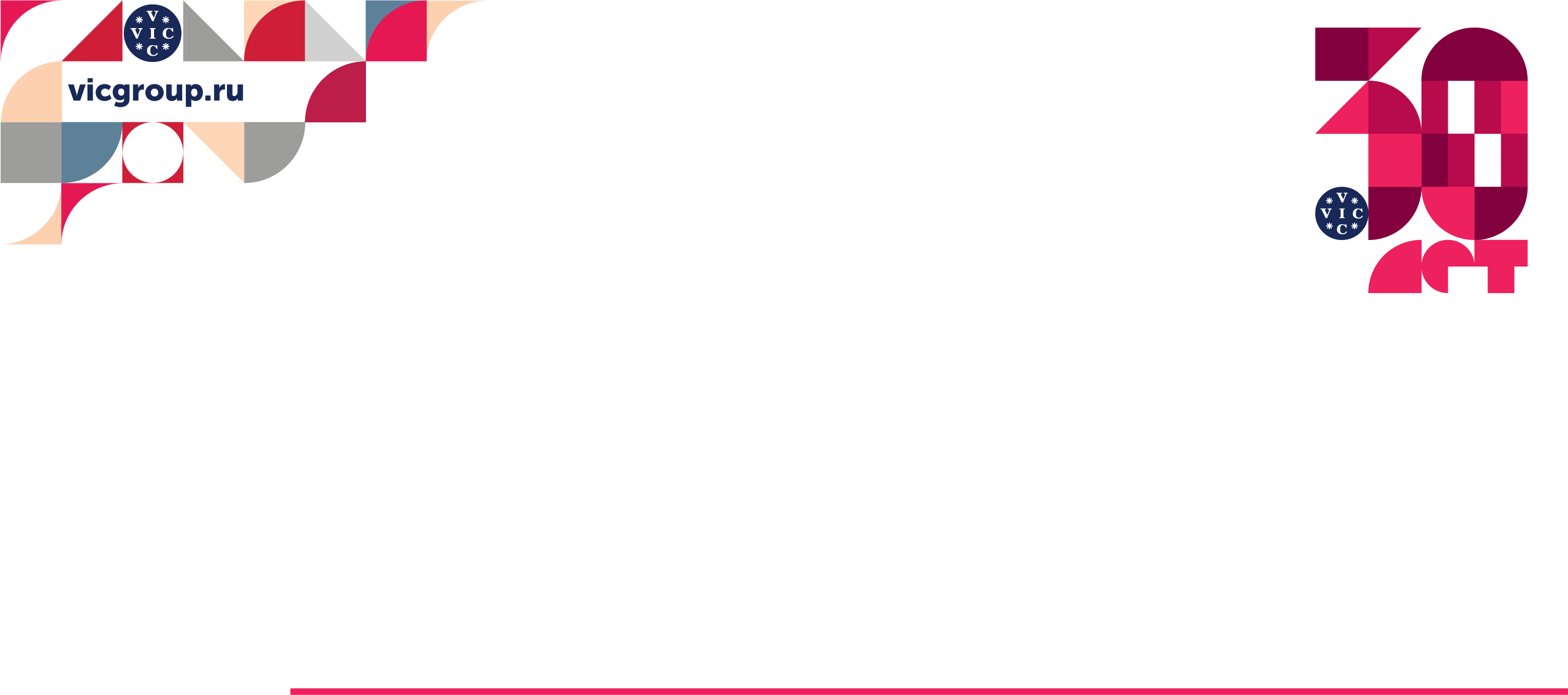 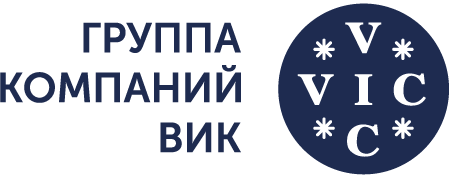 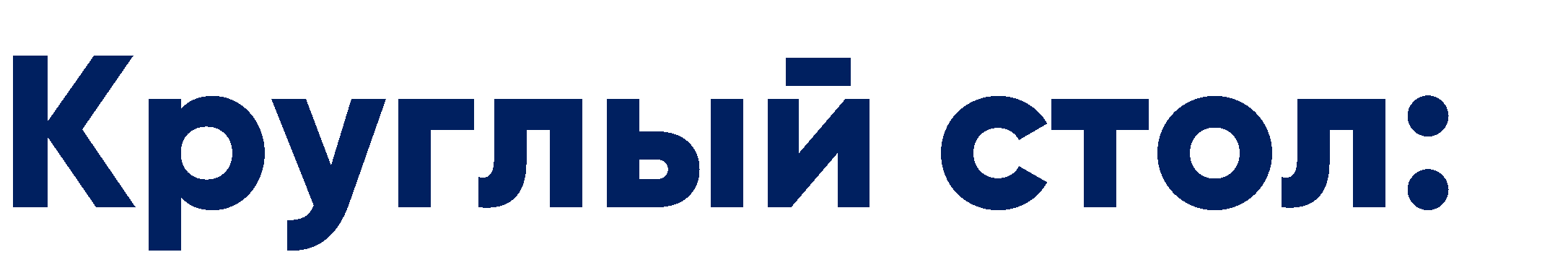 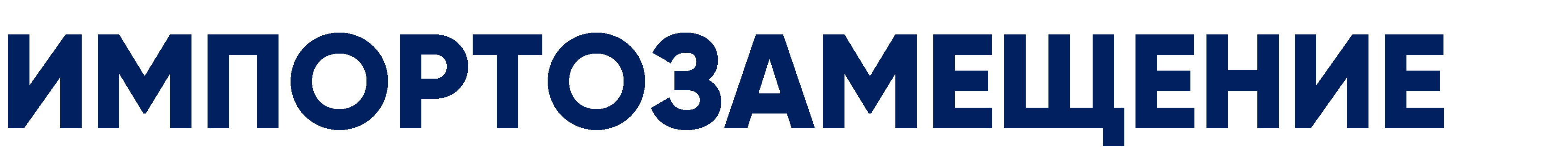 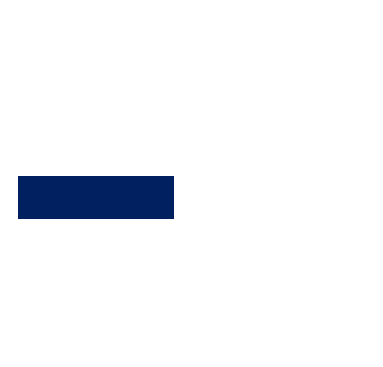 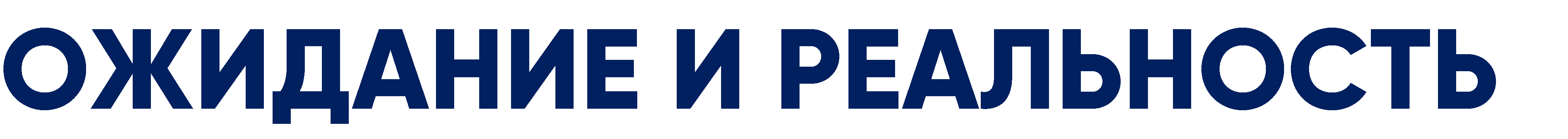 ГРУППА КОМПАНИЙ ВИК
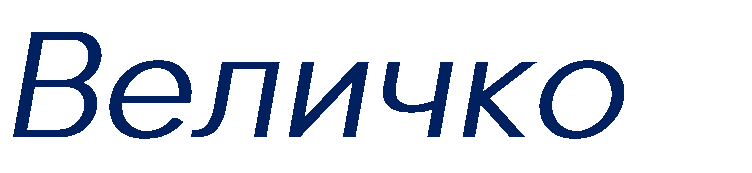 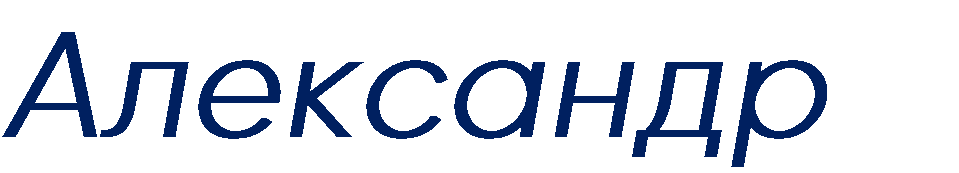 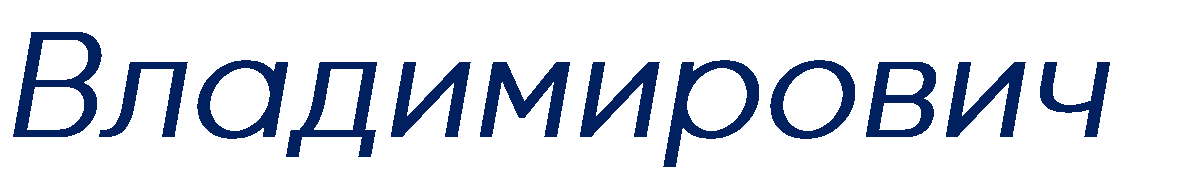 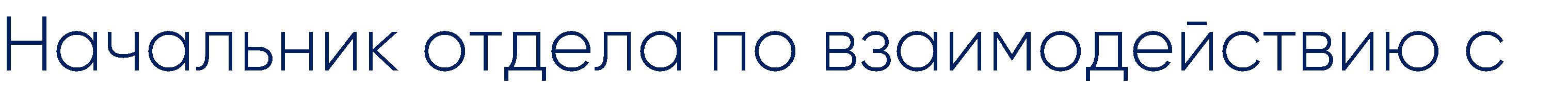 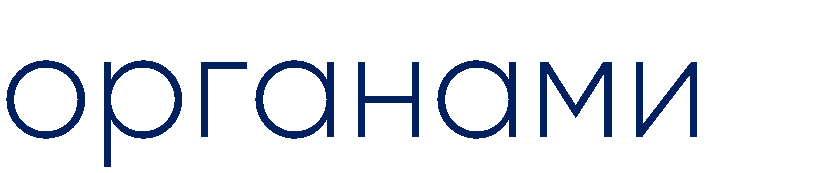 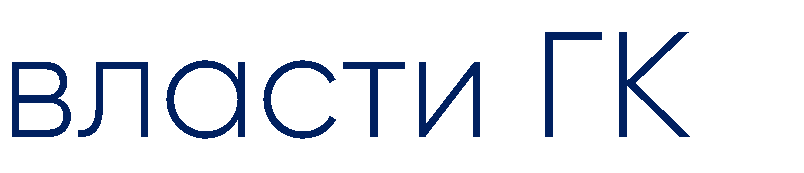 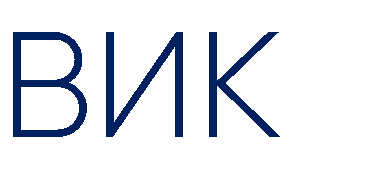 Российский рынок
Рынок России:
Россия ТОП-5 производитель мяса и яиц
7,04
5,76
Мясо птицы
5 в мире
Свинина
5 в мире
64 млрд руб.
ветеринарные  препараты
43 %
доля отечественных
производителей
млн тонн
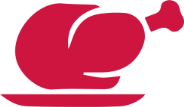 Ветеринарные
препараты
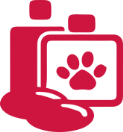 3
%
в себестоимости
млн тонн
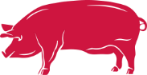 Риски
до
80
Яйцо
6 в мире
46,09
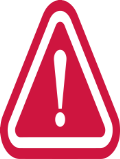 млрд шт.
%
связанные
с заболеваниями
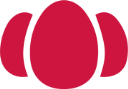 Срок реагирования на изменения ветеринарно-  фармацевтического производства в России:
415,0 тыс. тонн
Индейка
2 в мире
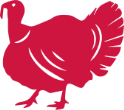 увеличенный заказ – 6–8 мес.;  новое производство – 3–4 года;  дженерик – 2 года;
новый продукт от 4-х лет.
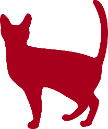 40,8 млн
Говядина
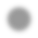 2,78
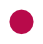 10
млн тонн
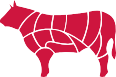 в мире
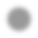 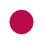 32,98 тыс. тонн
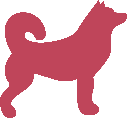 22,6 млн
Молоко
7 в мире
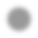 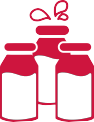 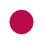 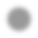 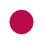 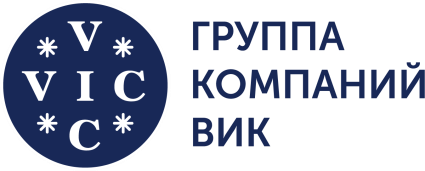 Российский рынок
ветеринарных препаратов в 2022 г., млрд руб.
Импортные
производители;  17,5; 51%
Ассоциация
Ветбиопром 4,3; 15%
Импортные
производители;
19,1; 67%
вкл.
страны ЕАЭС;  4,7; 16%
Щелковский
биокомбинат; 5%
63,7
млрд руб.
рынок РФ
Другие
российские
производители;  3,1; 9%
Иммуно-  биологические
препараты
28,8 млрд руб.
Химико-  фармацевтические
препараты
34,9 млрд руб.
45%
Армавирская
биофабрика; 4%
55%
Ставропольская
биофабрика; 3,5%
Курская
биофабрика; 2%  Орловская  биофабрика; 0,5%
ВНИИЗЖ;  3,0; 10%
Другие российские  производители;  0,2; 1%
ВИК;  5,0; 14%
АПИЦЕННА;  2,1; 6%
ВЕТБИОХИМ;  1,3; 4%
АВИВАК;  0,9; 3%
НИТА-ФАРМ; АГРОВЕТЗАЩИТА;
44%
отечественного  производства
4,0; 11%
3,2; 9%
доля  НВА, ВНИИЗЖ,  ВЕТБИОПРОМ
88%
отечественного  производства
Члены Национальной  ветеринарной ассоциации
Члены Национальной
ветеринарной ассоциации
82%
отечественного
производства
31%
доля гос.закупок в  отечественном
производстве ИБП
43%
отечественного  производства
доля гос.закупок в отечественном  производстве ХФП не значительна
Источник: RNC pharma®, импорт ЛП в Россию, Национальная ветеринарная ассоциация, аналитика ГК ВИК
Объем мирового рынка  ветеринарных	продуктов
ТОП-25 ВЕТЕРИНАРНЫХ КОМПАНИЙ МИРА
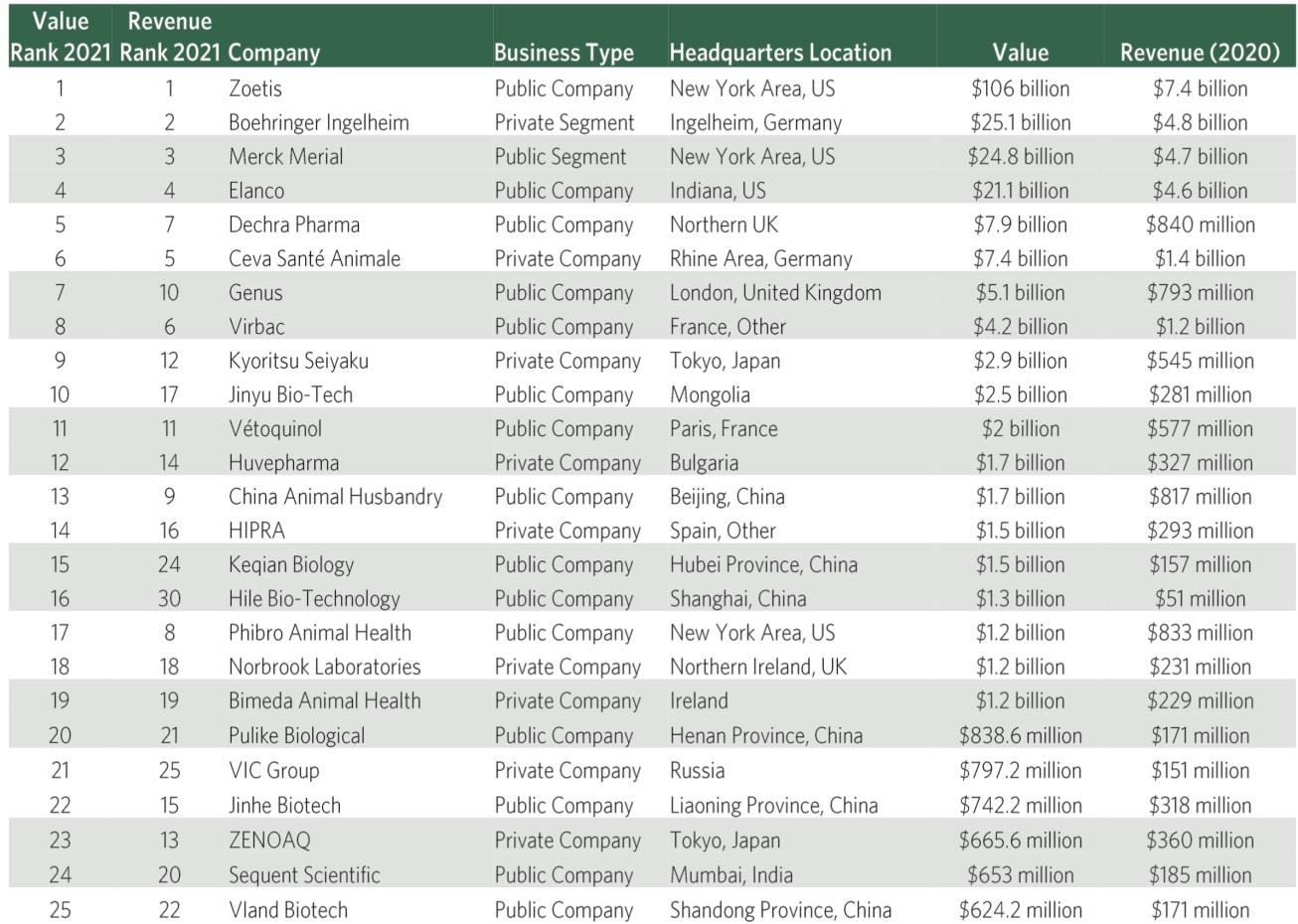 60млрд $
2030
26
млрд $
ТОП-10
2019
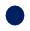 40
млрд $
более
32
млрд $
ТОП-25
потенциал экспорта к 2030
30 млрд руб.
37
млрд $
ТОП-50
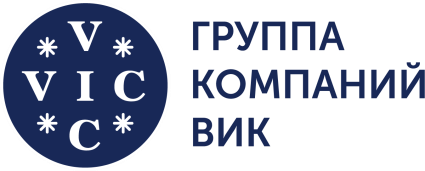 Меры поддержки отрасли
СУЩЕСТВУЮЩИЕ
ПРЕИМУЩЕСТВА
ДЛЯ ОТРАСЛИ
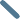 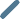 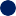 Частично упрощенная процедура регистрации  импортозамещающего ассортимента.
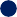 Отсутствует потребность в  дополнительном финансировании от  МСХ и отрасли.
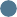 Создана отдельная отрасль.
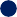 Не ограничивает потребителей в
выборе и ассортименте.
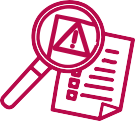 НЕОБХОДИМЫЕ
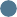 Гарантированный результат по качеству  и безопасности.
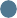 Включение предприятий НВА, ВЕТБИОПРОМ, ВНИИЗЖ в  перечень отраслеобразующих предприятий,  объединяющих 88% всего отечественного производства.
Разработка мер по ускорению ввода в эксплуатации новых  производственных площадок отраслеобразующими
предприятиями.
Разработка мер по ускорению по выводу новых  ветеринарных препаратов отраслеобразующими  предприятиями, для обеспечения.
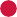 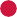 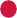 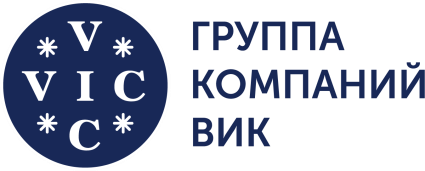 Динамика рынка ветеринарных
препаратов для всех животных в РФ по группам,
млрд руб.
Источник: Росстат, ФТС, аналитика IndexBox®, RNC pharma®, аналитика ГК ВИК
импорт
российское пр-во
импортонезависимость

Кокцидиостатики	Гормоны
Анти-  бактериальные  препараты
Противо-  паразитарные  препараты
Вакцины и  сыворотки
Гигиена и  дезинфекция
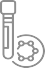 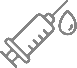 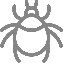 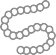 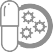 Прочее
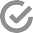 9%
16%
ИМПОРТОЗАВИСИМОСТЬ
39%
44%
48%
66%
67%
77%
77%
79%
81%
84%
87%
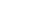 91%
84%
61%
56%
52%
34%
33%
23%
23%
21%
19%
16%
13%
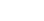 2019
2022
2019
2022
2019
2022
2019
2022
2019
2022
2019
2022
2019
2022
к 2032*
к 2027**
к 2028*
к 2025**
к 2027**
к 2113*
к 2026**
к 2040*
к 2026**
** При поддержке как отраслеобразующее предприятие
* Математический расчет достижения сегмента 85%
самообеспечения при отсутствии поддержки
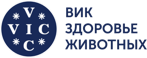 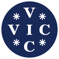 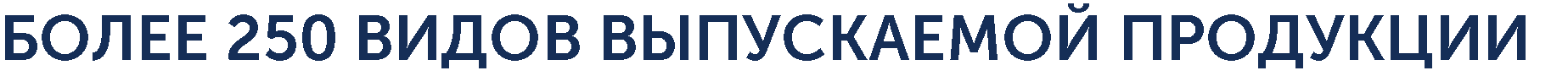 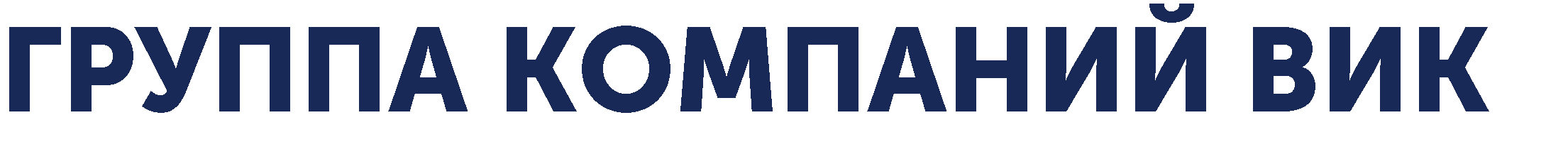 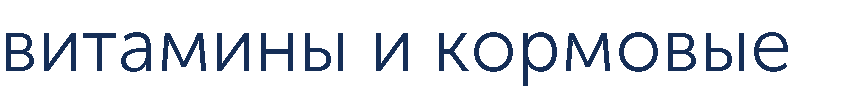 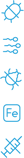 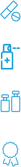 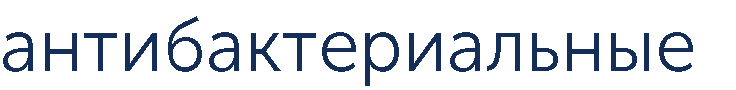 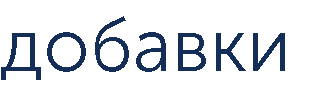 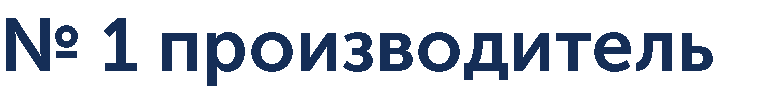 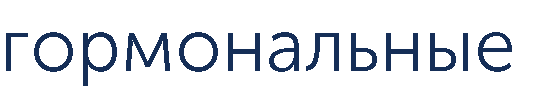 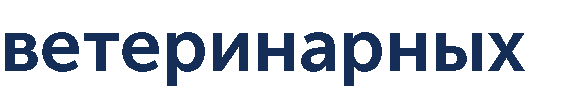 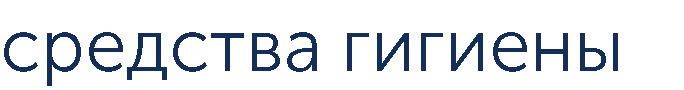 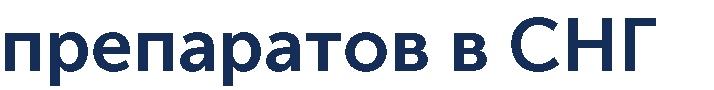 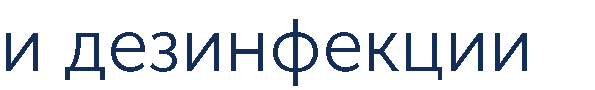 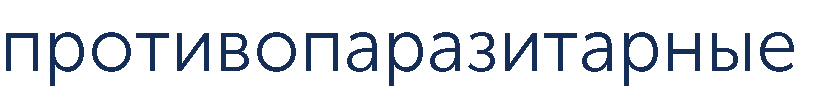 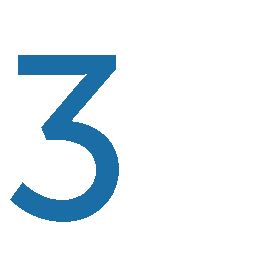 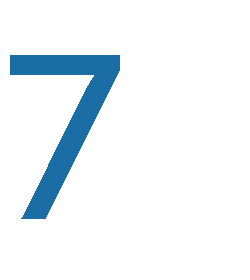 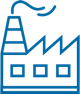 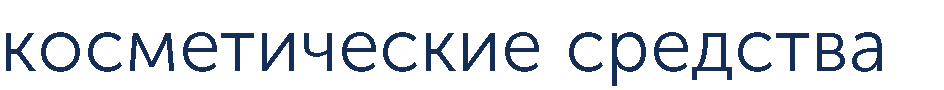 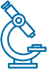 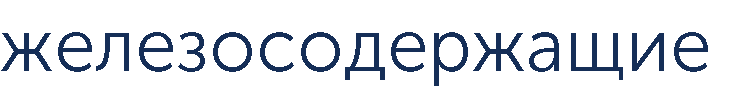 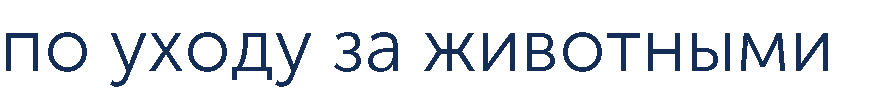 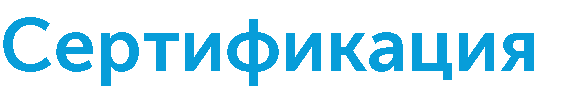 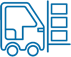 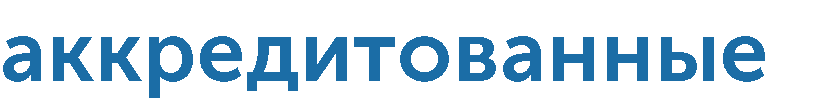 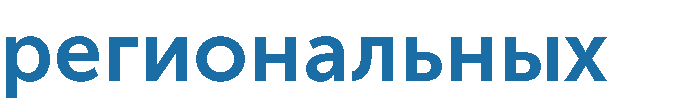 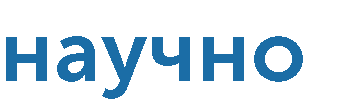 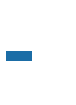 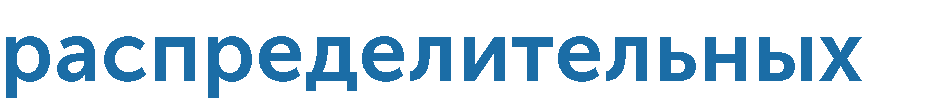 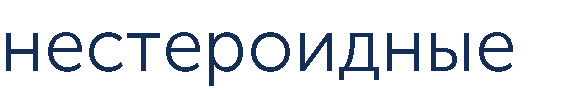 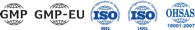 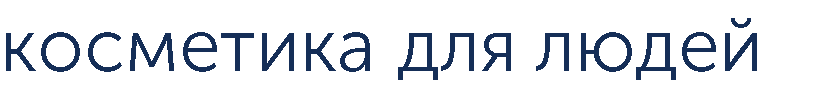 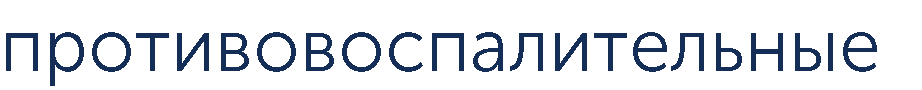 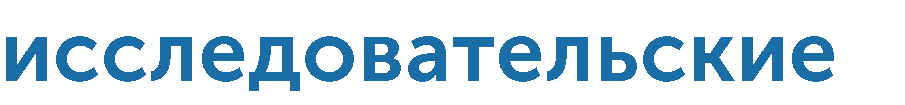 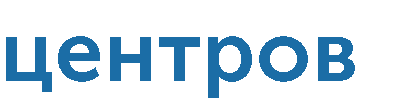 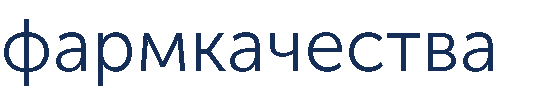 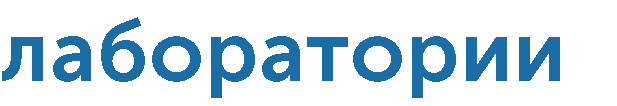 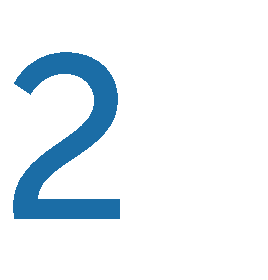 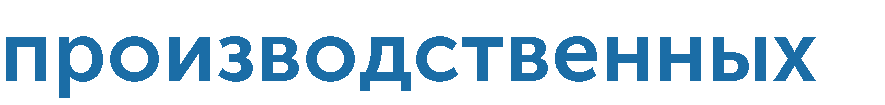 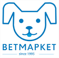 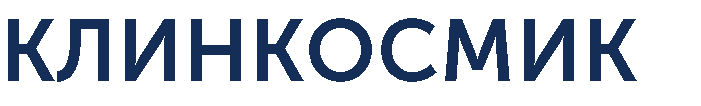 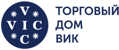 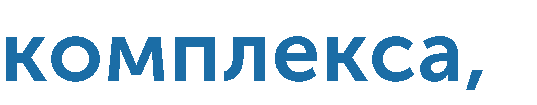 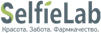 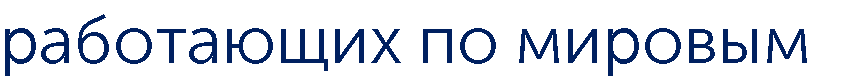 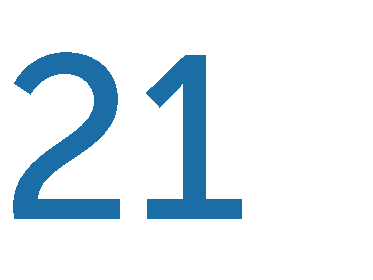 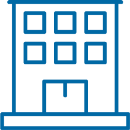 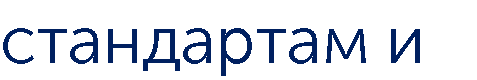 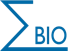 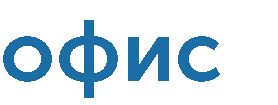 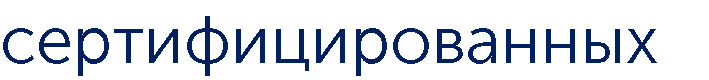 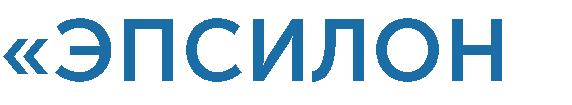 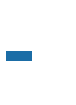 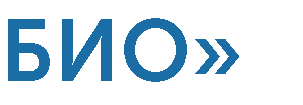 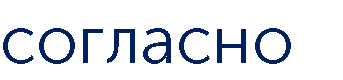 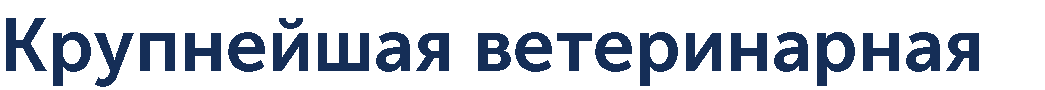 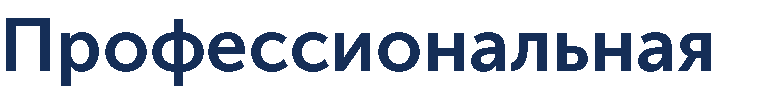 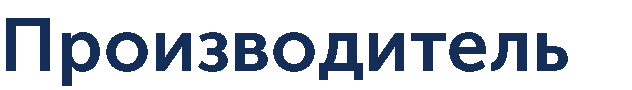 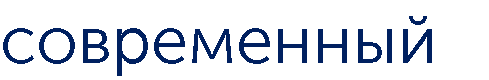 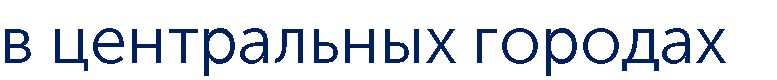 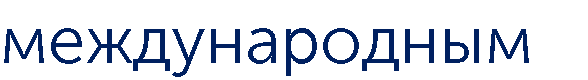 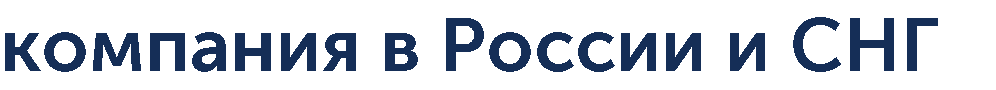 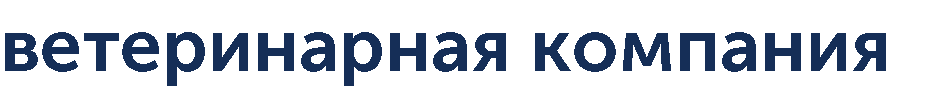 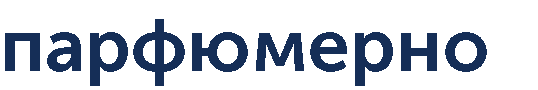 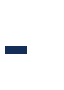 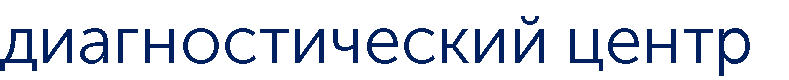 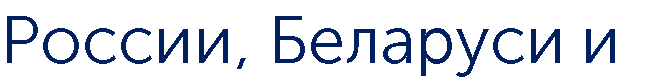 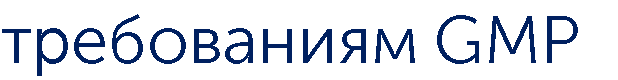 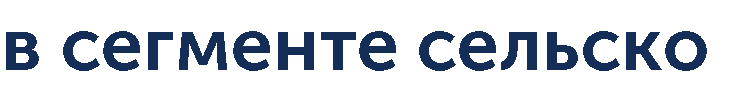 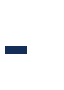 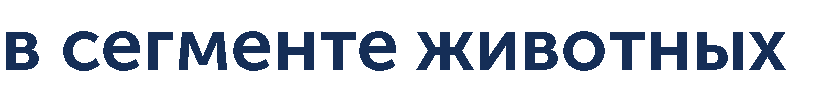 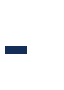 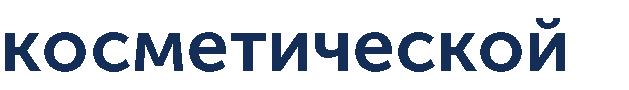 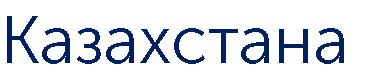 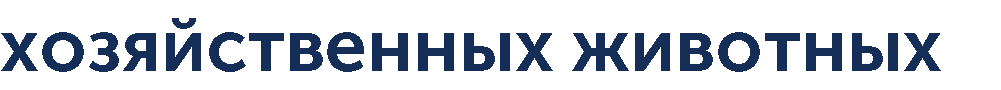 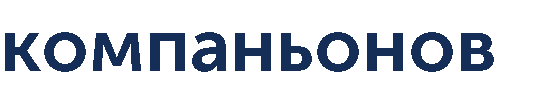 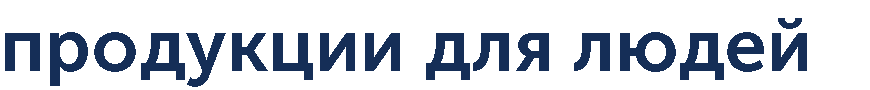 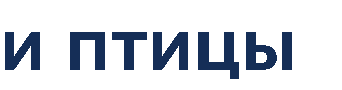 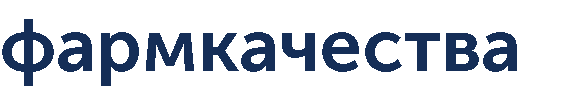 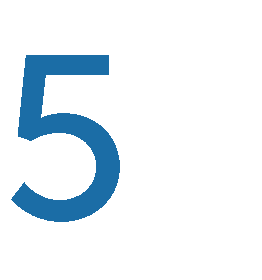 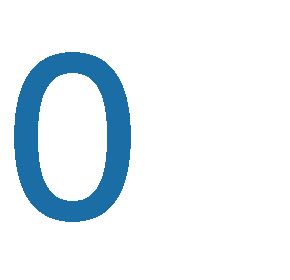 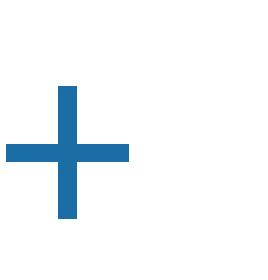 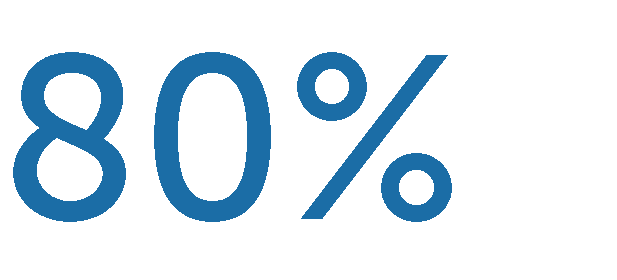 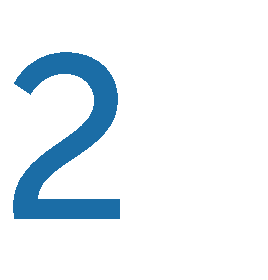 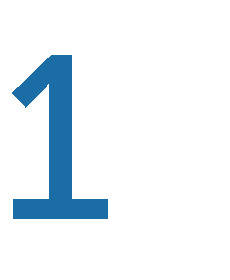 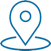 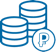 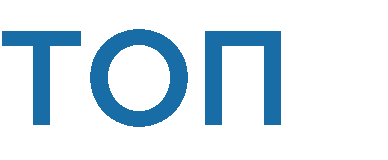 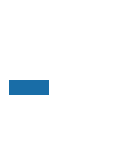 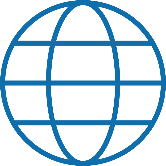 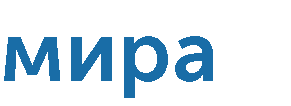 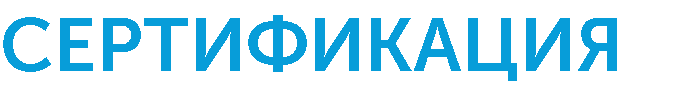 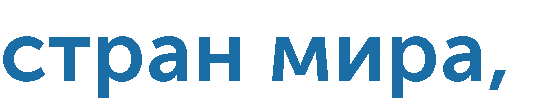 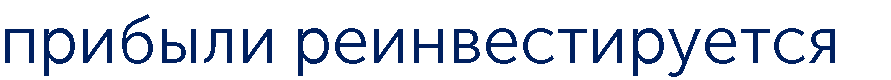 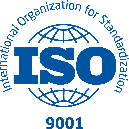 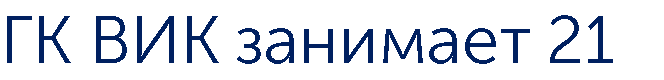 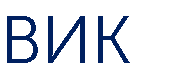 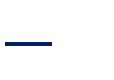 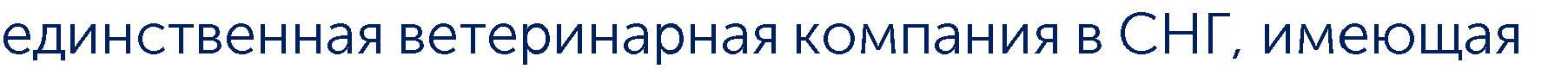 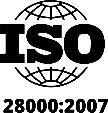 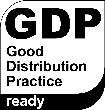 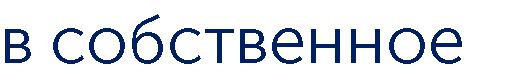 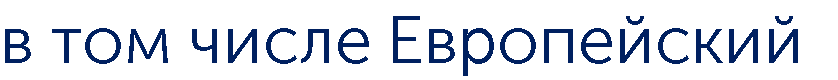 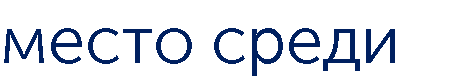 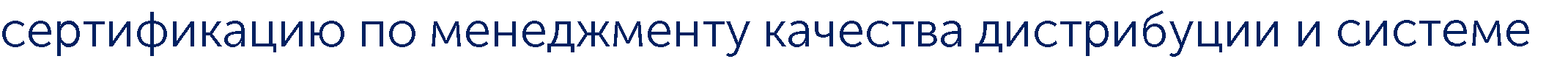 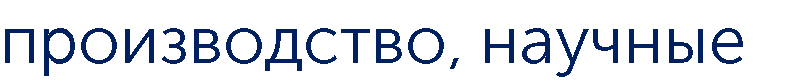 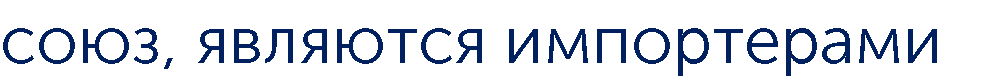 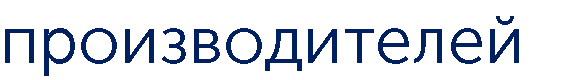 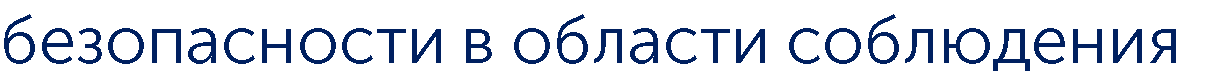 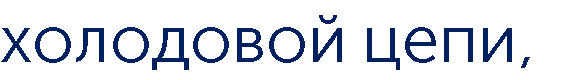 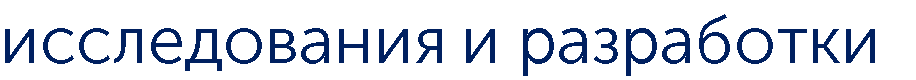 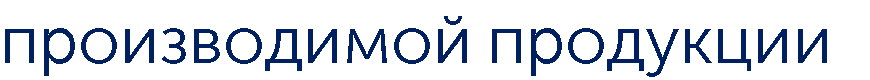 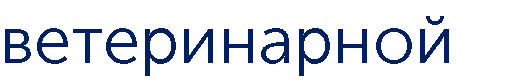 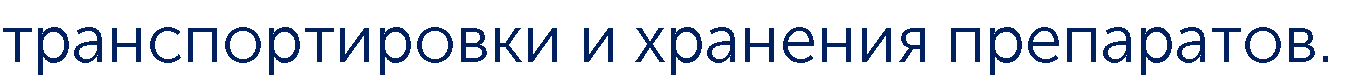 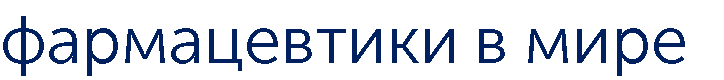 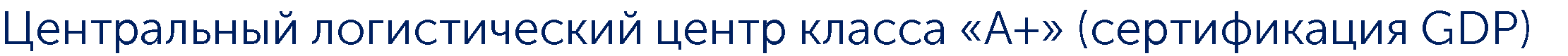 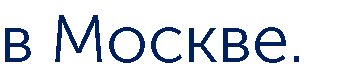 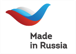 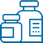 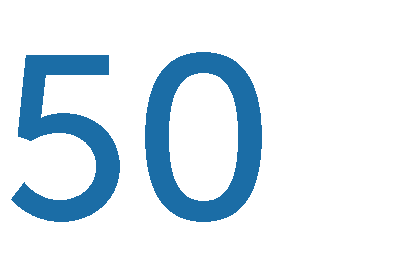 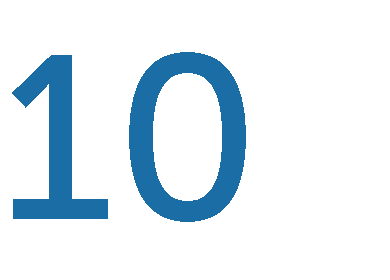 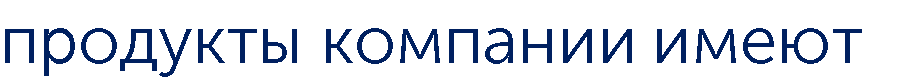 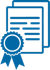 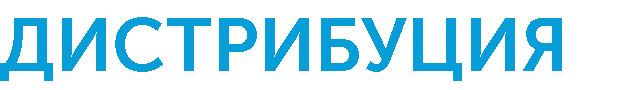 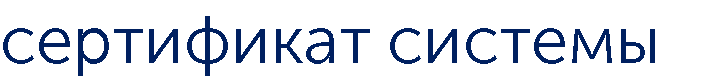 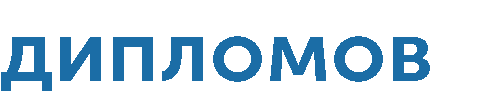 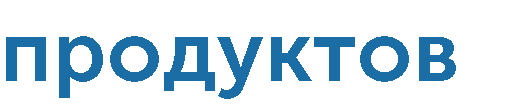 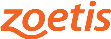 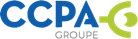 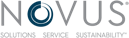 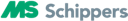 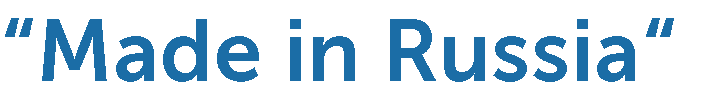 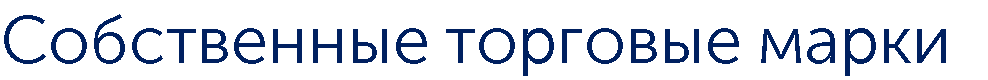 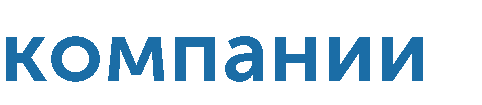 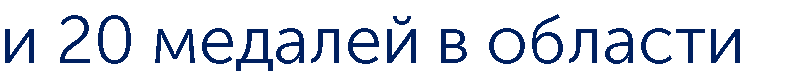 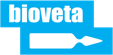 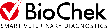 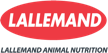 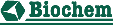 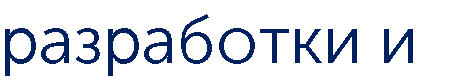 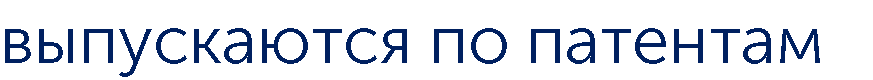 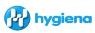 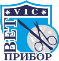 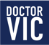 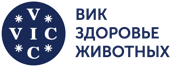 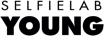 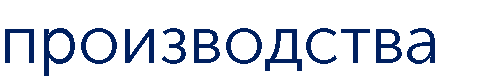 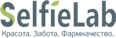 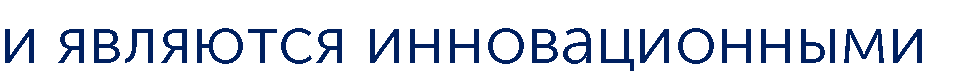 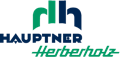 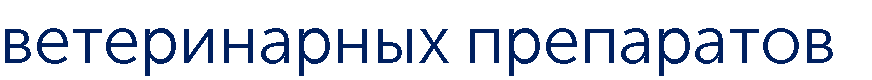 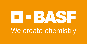 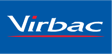 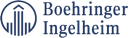